Opleiding Coördinator Agressie & Geweld
Voor gemeenten en sociaal domein

Najaar 2022
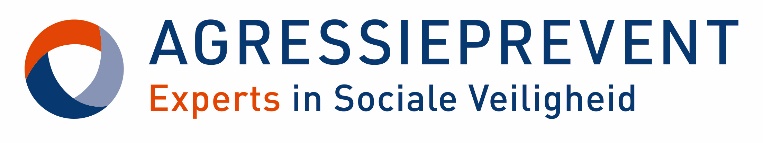 Blok 3. Draagvlak voor agressiebeleid en praktische handvatten
Aspecten van draagvlak – veranderkundige processen
Over Macht en Kracht – model 3B
Actoren/Krachtenveld analyse
GIR
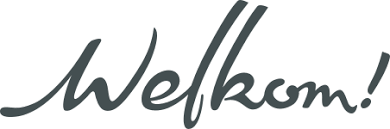 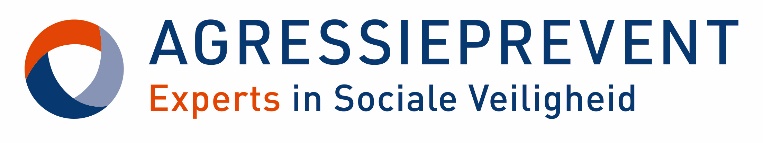 1
Blok 3. Draagvlak voor agressiebeleid
Terugkoppeling ‘huiswerk’

Krachtenveldanalyse maken/aanscherpen
2 Acties voor jezelf formuleren waar je mee aan de slag gaat/wilt gericht op het beïnvloeden van actoren in je krachtenveld
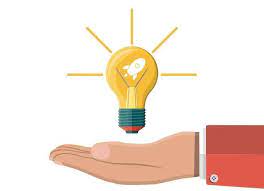 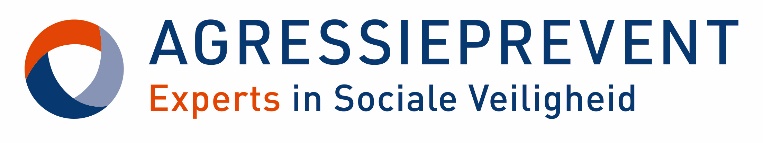 x
Blok 3. Draagvlak voor agressiebeleid
Wat is draagvlak en hoe kun je erop sturen?
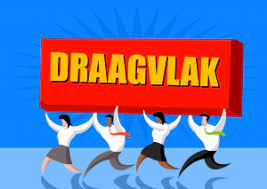 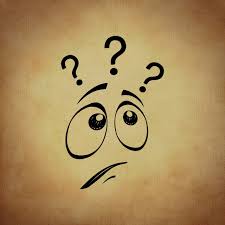 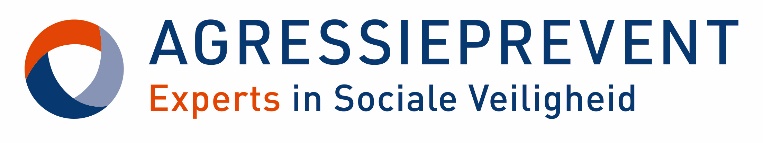 x
Blok 3. Draagvlak voor agressiebeleid
Een goed idee, is een idee:

dat op de tafel ligt van of omarmd is door de machtigen (DAT OP DRAAGVLAK KAN REKENEN)
én 
dat onderbouwd is met feiten en cijfers (DAT HAALBAAR IS)
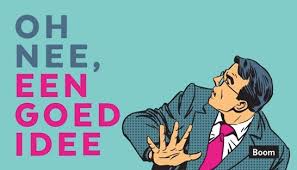 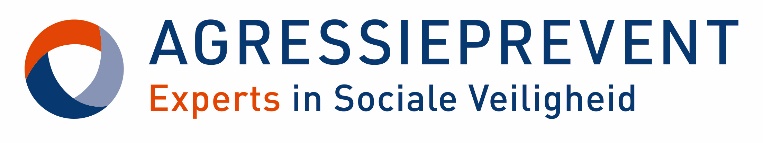 x
Blok 3. Draagvlak voor agressiebeleid
Wyberen zorgt voor  voortgang in draagvlak en haalbaarheid!
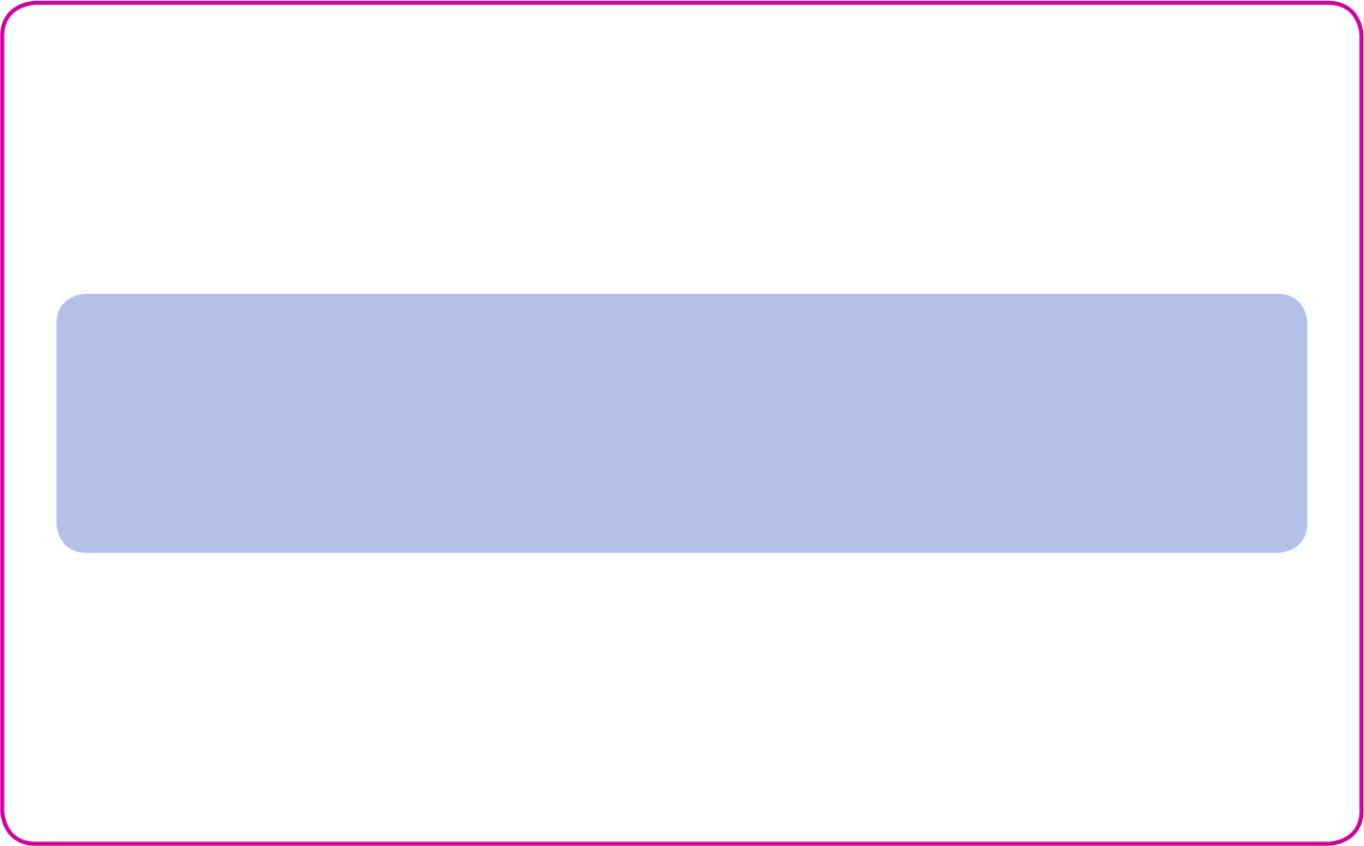 draagvlak
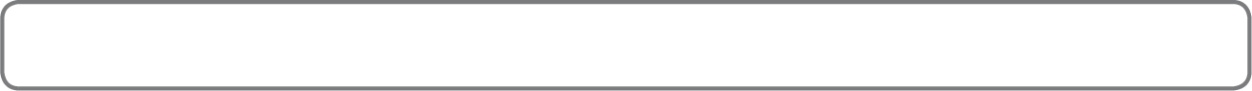 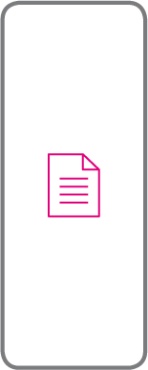 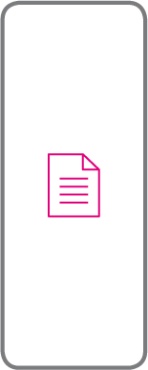 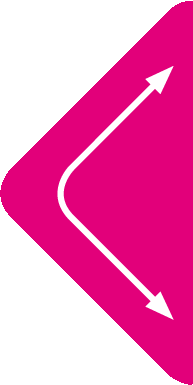 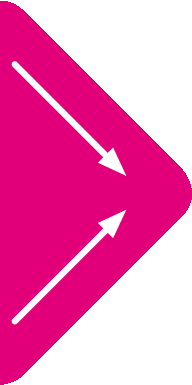 ruimte invullen
ruimte scheppen
consolideren
haalbaarheid
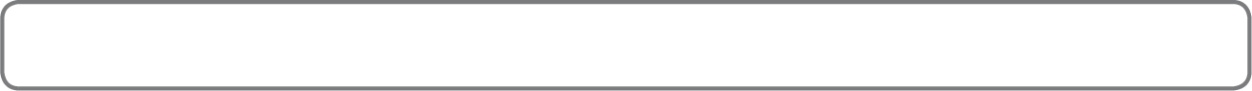 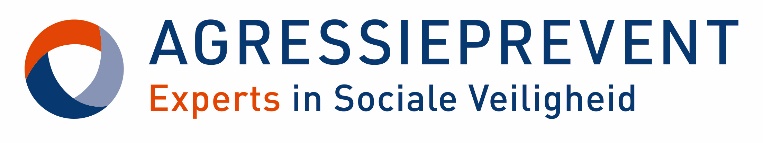 x
Blok 3. Draagvlak voor agressiebeleid
Ontwikkeling in draagvlak en haalbaarheid
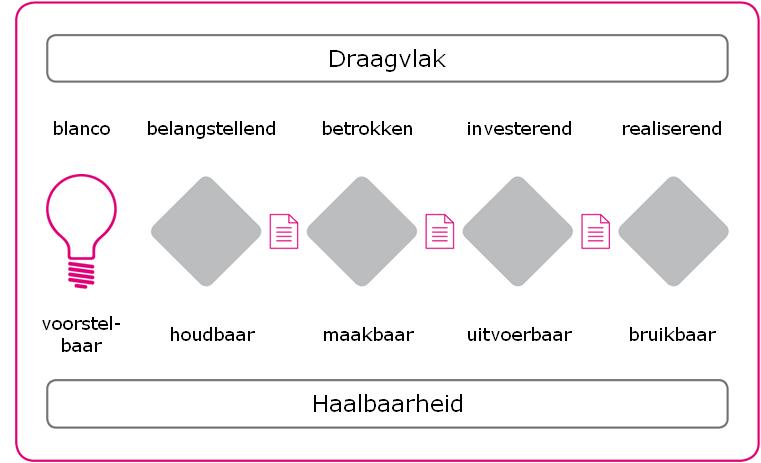 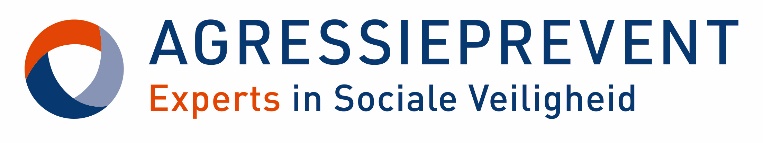 x
Blok 3. Draagvlak voor agressiebeleid
Fasen in draagvlak
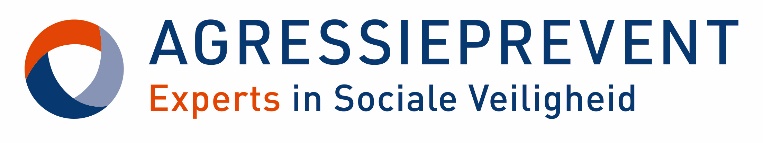 x
Blok 3. Draagvlak voor agressiebeleid
Waar zitten je belangrijkste actoren in relatie tot draagvlak?
Hoe zou je kunnen sturen op voortgang?
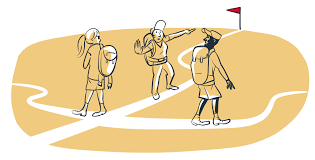 15 minuten uitwerktijd
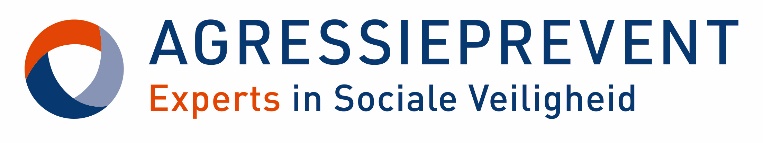 x
Blok 3. Draagvlak voor agressiebeleid
De 3B’s
Bedoelingen
De dieper liggende redenen waarom een partij bestaat; ambitie van een persoon. Motivatie zit hierin vaak opgesloten. 

Belangen
Ontstaat bij verbinding tussen bedoeling en het initiatief
Te behalen voordelen of te vermijden nadelen 

Bijdragen 
Concrete inspanningen van partijen aan de ontwikkeling van het initiatief: geld, kennis, tijd etc.
What’s in it for me?
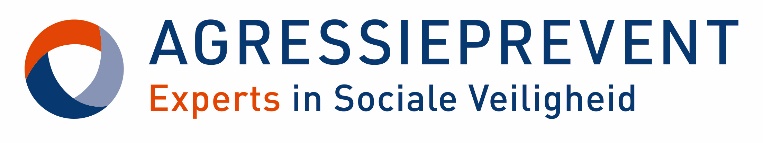 x
Blok 3. Draagvlak voor agressiebeleid
Hoe creëer je draagvlak in de top?
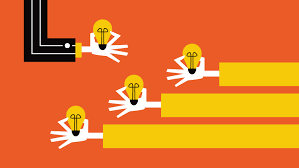 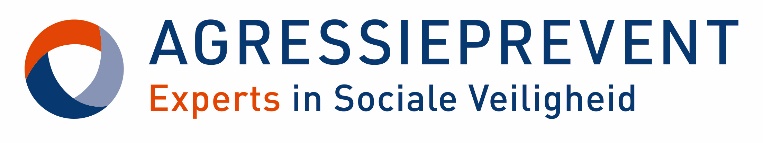 x
Blok 3. Draagvlak voor agressiebeleid
Hoe creëer je draagvlak in de top?
Voorbereiding:
3B’s: voer (individuele gesprekken)
Wie is je opdrachtgever?
Breng cijfers en feiten in kaart
Welke onderstromen spelen er? Kun je daarbij aansluiten?
OR consulteren
Bedenken hoe je de dialoog gaat vormgeven
Dialoog voeren:
Benut je opdrachtgever
Bepaal wat je wilt bereiken
Kies een (werk)vorm
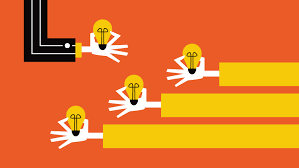 Werk voor jezelf uit welke acties je gaat ondernemen om draagvlak te vergroten
10 minuten uitwerktijd
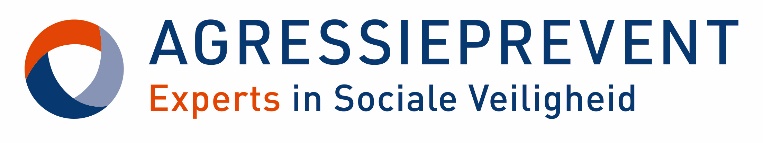 x
Blok 3. Draagvlak voor agressiebeleid
Werkvorm om draagvlak te creëren
Arenagesprek/leerarena

Sturen op gezamenlijk begrip
Gezamenlijke verantwoordelijkheid
Ingrediënten voor aanpak

https://youtu.be/tIsAeD8OOA8

https://youtu.be/w7q-CPSNo7w
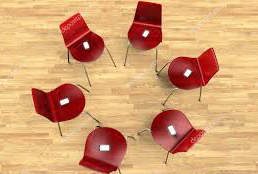 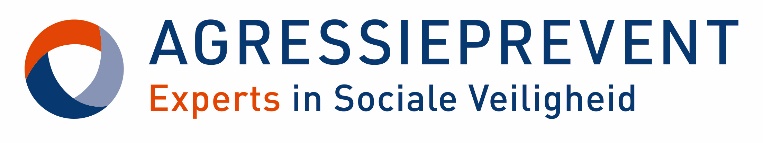 x
Blok 3. Draagvlak voor agressiebeleid
GIR
Jullie vragen centraal
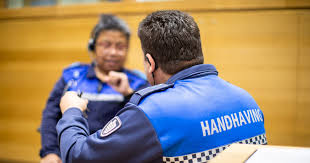 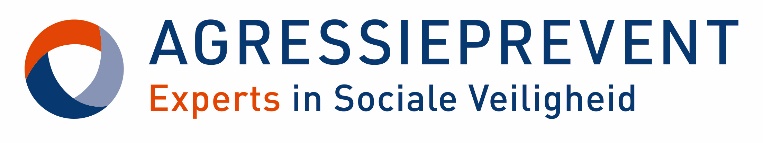 x
Blok 3. Draagvlak voor agressiebeleid
Opdracht voor de volgende keer:

De 2 geformuleerde acties uitvoeren waar je mee aan de slag gaat/wilt gericht op het sturen op draagvlak voor je initiatief
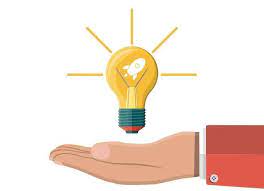 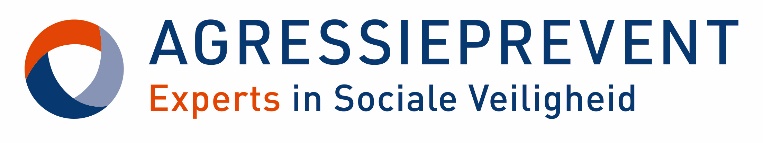 x
Blok 3. Draagvlak voor agressiebeleid
Afronding en korte evaluatie
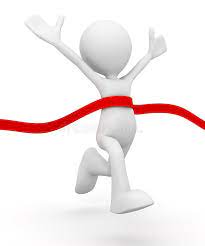 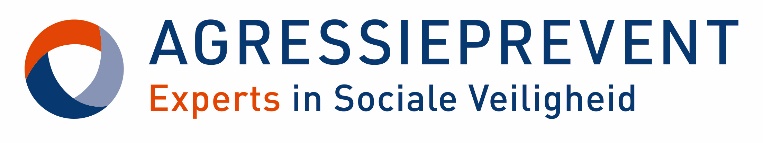 x